Meet the Teacher 
September 2017

Year  1
2016-2017
15 classes
Children achieved well.
‘Good’ Ofsted inspection
92% of parents said that ‘my child is happy at school’

       2017-2018
17 classes, over 440 children and growing
Focus on:
	- ensuring that more pupils across the school make 	  more than expected progress in reading, writing 	  and mathematics
	- continue to develop ‘mastery’ in Maths
	- provide opportunities across the curriculum for 	  children to succeed
Our Aims and Values
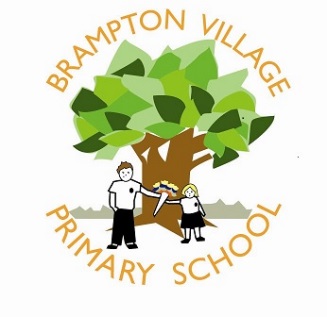 Each individual is valued for the unique contribution they make to our community.
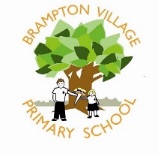 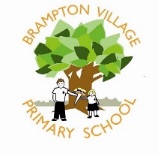 Our School Code
Be Kind and Helpful
do not hurt people’s feelings
Try Your Best
do not waste yours or other people’s time
Be Gentle
do not hurt anyone
Listen to Other People
do not interrupt
Look After Property
do not damage things or drop litter
Use our 5Rs
RESPECT
treat others as you want to be treated
Do As You Are Asked
do not ignore instructions or answer back
Be Honest
do not lie
Move Safely In School
do not run indoors
Meet the Team
Teachers
     Miss lee, Mrs Wallace, Mrs Hill and Mis  
     Wilkinson
Teaching Assistants
     Mrs Mallon, Mrs Burgess, Mrs Murray
PPA is on a Wednesday afternoon.
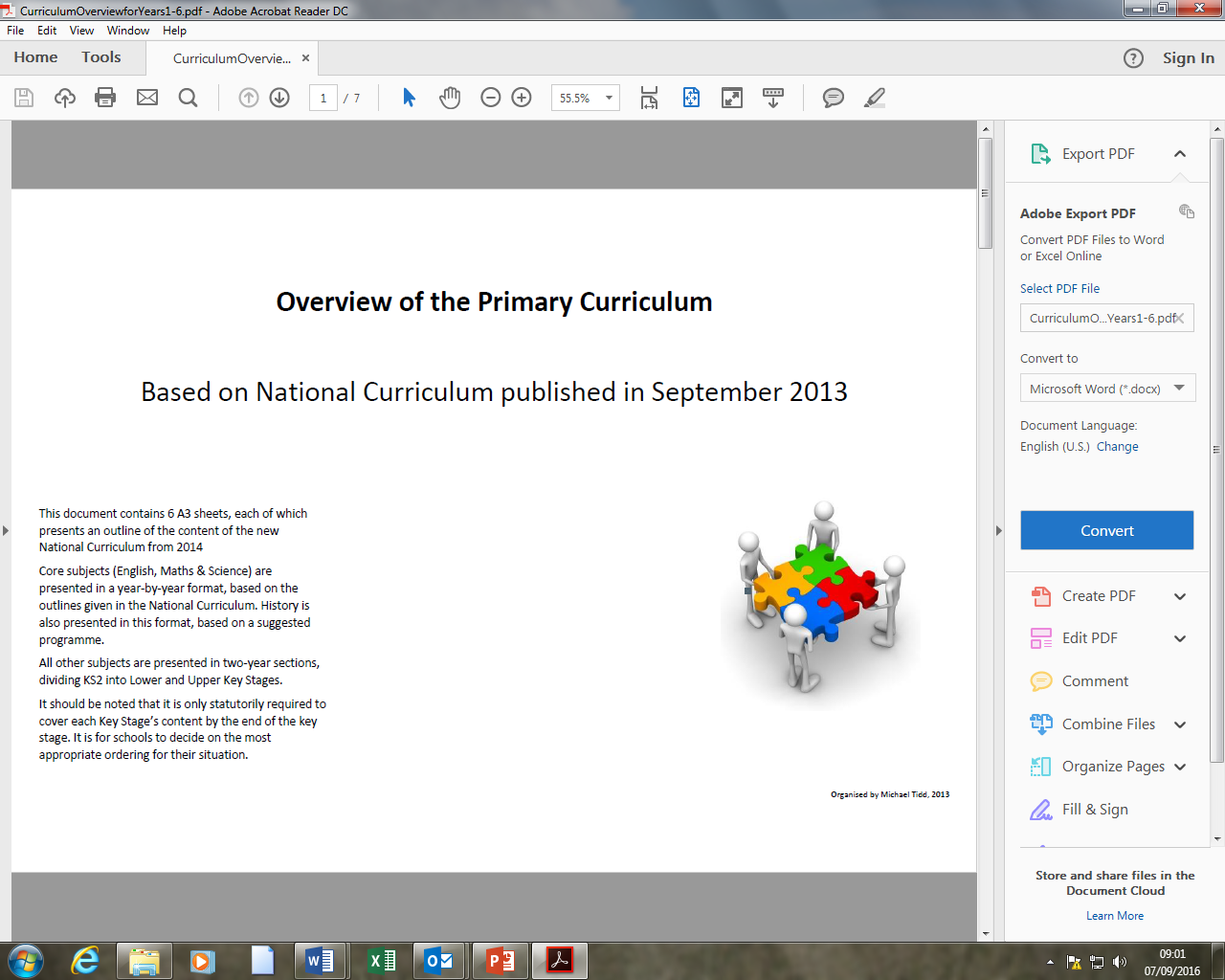 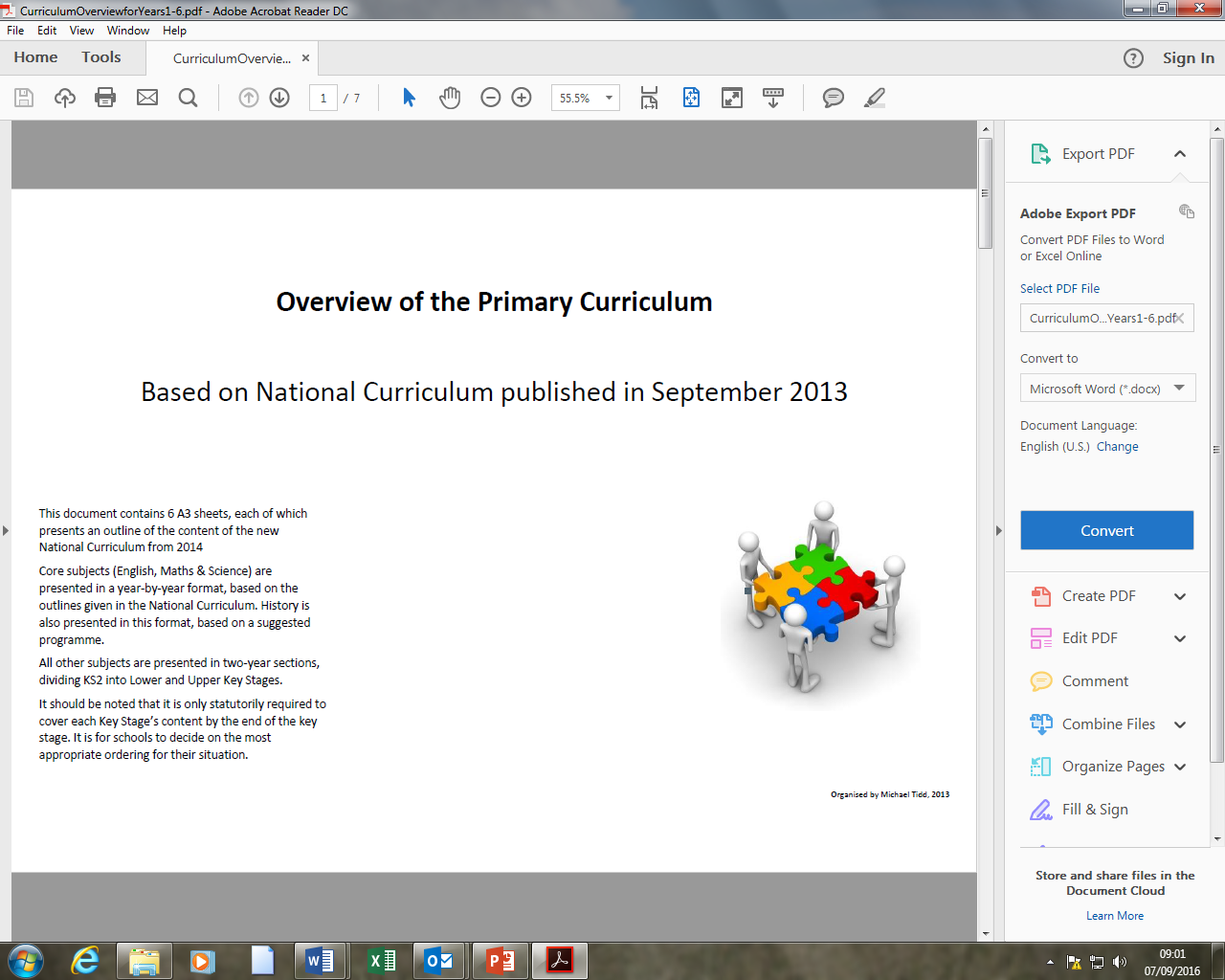 The Curriculum
Our topic is The World around us. We shall be exploring Brampton and the United Kingdom.
End of Year Expectations
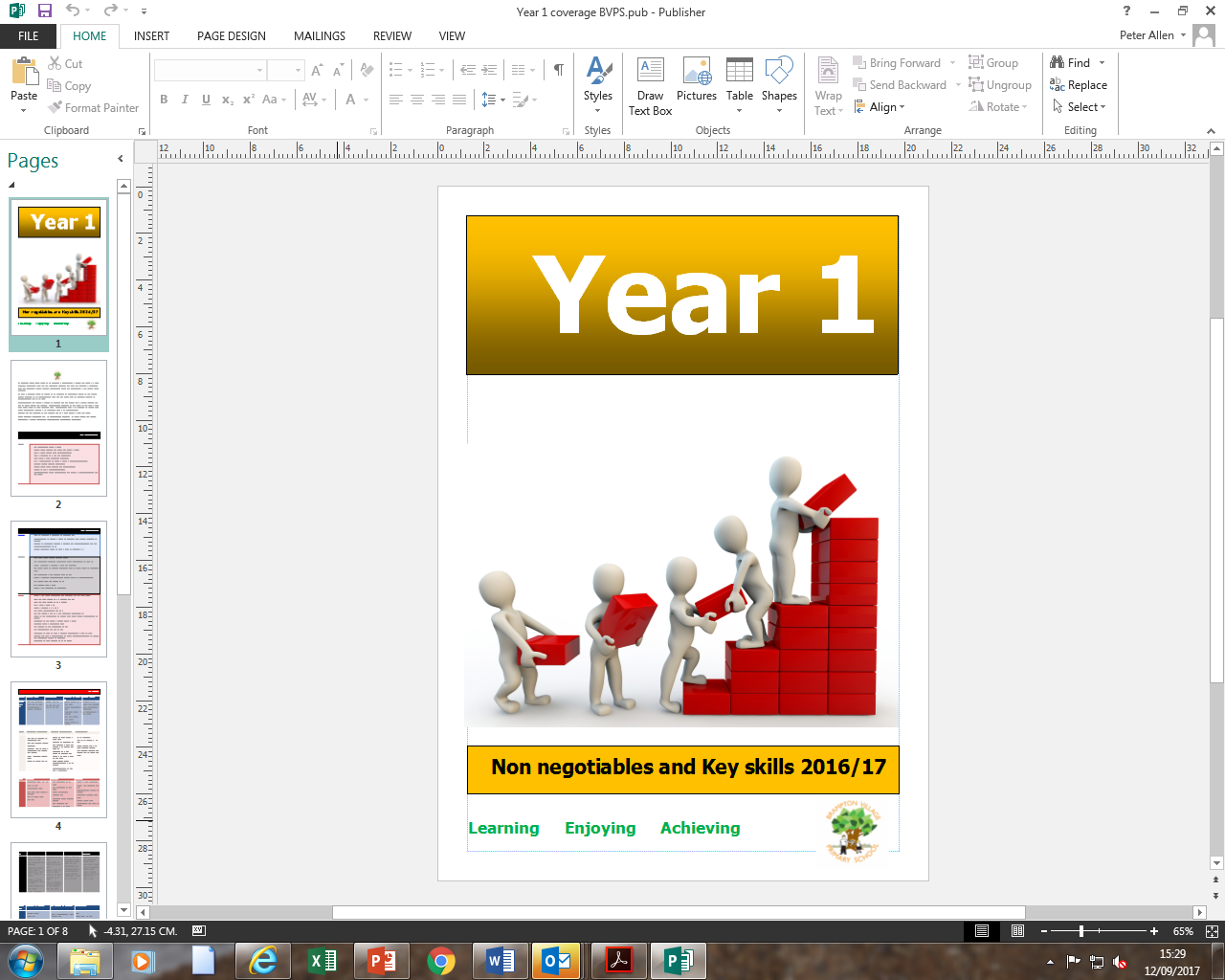 Available from the school website from Friday
Communication
How to contact us
Please let the office know if it will be someone else collecting your child at the end of the day 
Emergency contact
How you can help
At home: Please read with your child regularly and discuss the book as you read along. Children can borrow books from school or read their own books. 
Spellings.

Can you help in class or on trips?
Homework
Reading
Use of Learning Logs
Attendance and Uniform
Please help us by ensuring that your child is on time for the start of the day. Lessons start at 9.00am.
Please collect from the playground to avoid congestion.
Requests for term-time absence should be put in writing to the Headteacher, using the form available from the Office or website. They are only authorised in ‘exceptional circumstances’.
Please also help us with school uniform and name everything.
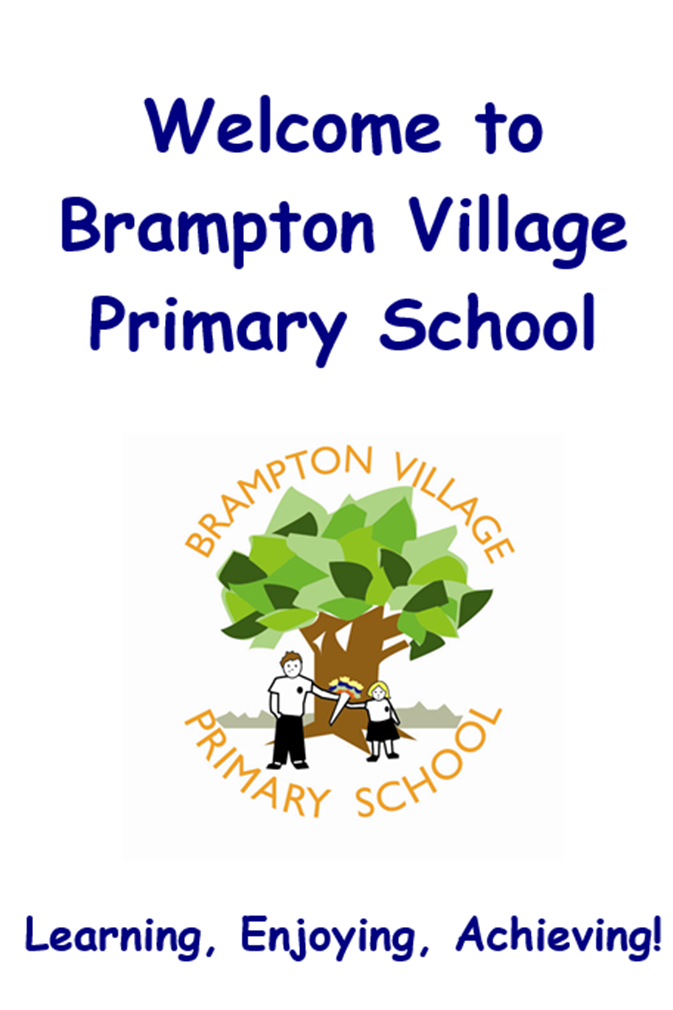 Any questions?
Feedback form

We look forward to an exciting year.

Thank you for coming.